Я служу России
Совместное российско-индийское антитеррористическое учение «Индра-2016»
С 22 сентября по 2 октября 2016 года «Индра-2016»
На учение привлечено около 500 военнослужащих — по 250  с каждой  стороны, задействовано до 50 единиц вооружения и военной техники, в том числе бронетранспортеры, танки-72, реактивные системы залпового огня «Град», а также беспилотные летательные аппараты, штурмовая и армейская авиация Восточного военного округа.
Противодействие терроризму
Безопасность национального морского судоходства от вылазок пиратов обеспечивают моряки ВМФ
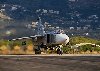 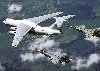 Выполнение Вооруженными Силами Российской Федерации задач по пресечению международной террористической деятельности за пределами территории Российской Федерации
Решение о применении Вооруженными Силами Российской Федерации вооружения с территории Российской Федерации против находящихся за ее пределами террористов и (или) их баз принимается Президентом Российской Федерации.
Участие России в миротворческих операциях
В этих целях сформирована 15-я отдельная мотострелковая бригада.
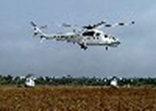 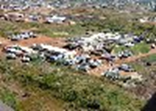 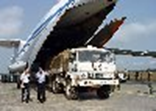 Возникновение и развитие вооруженного конфликта в Приднестровском регионе Республики Молдова
С момента ввода в зону конфликта российские миротворцы за нарушение режима безопасности задержали около 120 тыс. человек, изъяли более 250 единиц стрелкового оружия, около 160 тыс. патронов и более 1,3 тыс. ручных гранат, обнаружили и обезвредили почти 14 тыс. взрывоопасных предметов, в том числе 6455 противопехотных мин, 2864 противотанковых мины, 222 различных фугаса.
В течение 20 лет, с 1992 г. по настоящее время, миротворческие подразделения Вооруженных Сил Российской Федерации успешно выполняют задачи по обеспечению мира, стабильности и безопасности в зоне приднестровско -молдавского вооруженного конфликта. Приднестровская Республика Молдова является единственным регионом на территории Восточной Европы, где после ввода миротворческого контингента военные действия были прекращены и не возобновлялись.
Спасибо за внимание!